HI    Ha    E     C      B   U               Kb
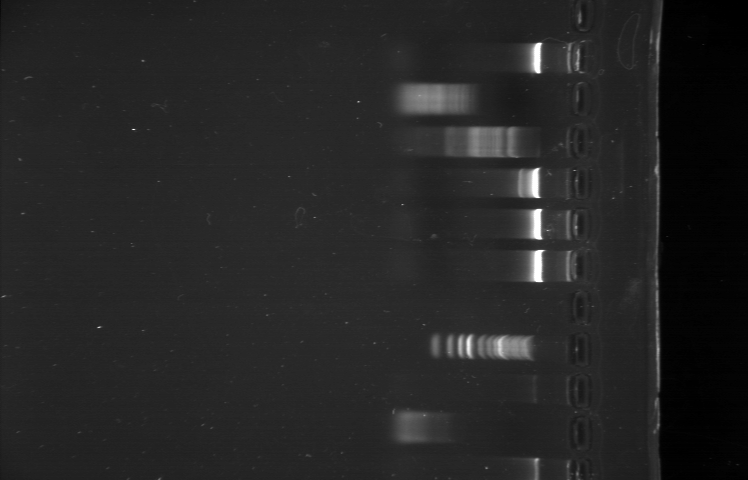